LOG601 - ΣΥΣΤΗΜΑΤΑ ΔΙΑΧΕΙΡΙΣΗΣ ΕΠΙΧΕΙΡΗΣΙΑΚΩΝ ΠΟΡΩΝ
Δρ Αικατερίνη Μαρινάγη ,  ΔΔρ. Δαμιανός Σακάς
Ενότητα 10 :  Διαχείριση κινδύνων σε έργα ERP
Δρ Αικατερίνη Μαρινάγη,  ΔΔρ. Δαμιανός Σακάς
Η παρουσίαση βασίζεται στο βιβλίο: 
ΦΙΤΣΙΛΗΣ Π. (2015) «Σύγχρονα  Πληροφοριακά Συστήματα Επιχειρήσεων», ΚΑΛΛΙΠΟΣ
Ορισμός
«Κίνδυνος (risk) σε ένα έργο είναι ένα αβέβαιο γεγονός ή κατάσταση, το οποίο σε περίπτωση που προκύψει, έχει θετική ή αρνητική συνέπεια σε κάποιο στόχο του έργου» (PMI Institute, 2013).
Στους στόχους του έργου περιλαμβάνεται το αντικείμενο του έργου, ο χρόνος, το κόστος και η ποιότητα
Κάθε κίνδυνος μπορεί να έχει μια ή περισσότερες αιτίες και εφόσον συμβεί μπορεί να έχει μια ή περισσότερες συνέπειες
Σε περίπτωση θετικών συνεπειών, η διαχείριση ευκαιριών στοχεύει στη μεγιστοποίηση της πιθανότητας εμφάνισης των θετικών γεγονότων
Σε περίπτωση αρνητικών συνεπειών, η διαχείριση κινδύνων (risk management) στοχεύει στη μείωση της πιθανότητα εμφάνισης των ανεπιθύμητων γεγονότων ή καταστάσεων
3
Διαδικασίες διαχείρισης κινδύνων έργων
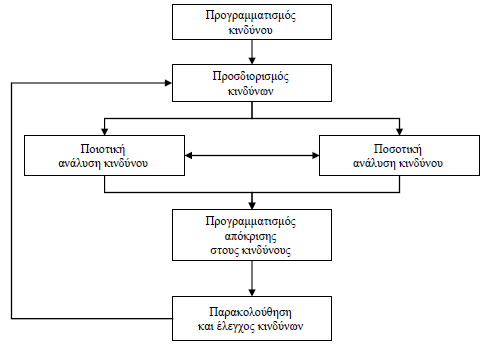 (PMI Institute, 2013)
4
[Speaker Notes: Οι βασικές διαδικασίες σύμφωνα με το πρότυπο PMBOK (PMI Institute, 2013) για τη διαχείριση του κινδύνου είναι οι ακόλουθες: 
Σχεδιασμός (Προγραμματισμός) διαχείρισης κινδύνου (Risk Management Planning), 
Προσδιορισμός κινδύνων (Risk identification), 
Ποιοτική ανάλυση κινδύνου (Qualitative Risk Analysis), 
Ποσοτική ανάλυση κινδύνου (Quantitative Risk Analysis), 
Προγραμματισμός απόκρισης στους κινδύνους (Risk Response Planning), 
Παρακολούθηση και έλεγχος κινδύνων (Risk Monitoring and Control). 

Στην Εικόνα περιγράφεται η σχέση των διαδικασιών διαχείρισης κινδύνου.]
Ποσοστό διαδικασιών διαχείρισης κινδύνου σε σχέση με τη φάση του έργου
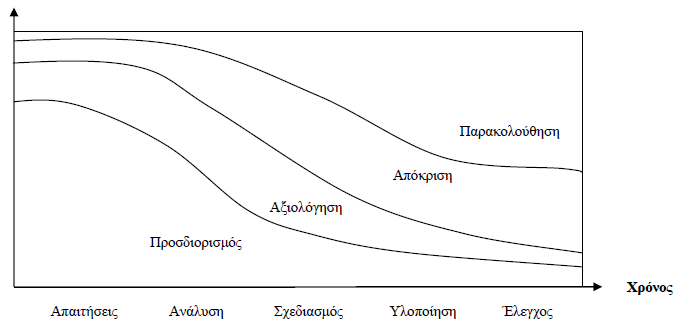 5
[Speaker Notes: Στην Εικόνα παρουσιάζεται το ποσοστό της κάθε διαδικασίας διαχείρισης κινδύνου σε σχέση με τη φάση που βρισκόμαστε μέσα στο έργο. Κατά το ξεκίνημα του έργου, όπως είναι προφανές, ξοδεύουμε πολύ χρόνο για την καταγραφή των κινδύνων ενώ στο τέλος του έργου ξοδεύουμε πολύ χρόνο για την παρακολούθησή τους. 
Επιπλέον έχει παρατηρηθεί ότι οι αιτίες των κινδύνων τείνουν να εμφανισθούν στην αρχή του έργου ενώ τα αποτελέσματά τους εμφανίζονται μόνο στο τέλος.]
Σχεδιασμός διαχείρισης κινδύνου
Δομή διαχείρισης κινδύνου (Risk Management Planning Breakdown Structure - RMP-BS): Βασικό εργαλείο στο σχεδιασμό της διαχείρισης κινδύνου. Τα βασικά στοιχεία  του είναι: 
Οι συμμετέχοντες: Επηρεάζουν σημαντικά τη διαχείριση του κινδύνου μέσα σε ένα έργο μια και είναι αυτοί που καθορίζουν τις ανοχές του έργου. Υπάρχουν τέσσερις βασικές ομάδες συμμετεχόντων: πελάτες, διοίκηση, επενδυτές και κοινωνία
Το περιβάλλον του έργου: Καθορίζεται από μεγάλο αριθμό μεταβλητών όπως την αγορά, τις γενικές συνθήκες και τους κινδύνους που επικρατούν, την επικρατούσα κουλτούρα και νοοτροπία, την οργάνωση της εταιρείας κ.λπ. 
Η οργάνωση του έργου: Πολύπλοκη οργάνωση συνήθως σημαίνει ότι το έργο είναι πολύπλοκο και πρέπει να δοθεί ιδιαίτερη έμφαση στη διαχείριση του κινδύνου. Η πολυπλοκότητα μπορεί να προέρχεται από παράγοντες όπως: τεχνολογία, κοινωνικές συνθήκες, νομοθεσία,  διάρκεια του έργου, μέγεθος, τεχνικές δυσκολίες
Το πλαίσιο του έργου: Οι βασικές παράμετροι που πρέπει να ληφθούν υπόψη είναι οι στόχοι του έργου, οι διαδικασίες που πρέπει να εφαρμοστούν, οι παραδοχές που έχουν γίνει και οι περιορισμοί
6
Πλάνο διαχείρισης κινδύνου
Πλάνο διαχείρισης κινδύνου περιγράφει με λεπτομέρεια τον τρόπο με τον οποίο θα γίνει ο προσδιορισμός των κινδύνων, η ανάλυση των κινδύνων, το πλάνο απόκρισης στους κινδύνους καθώς και τον τρόπο παρακολούθησης αυτών. Συγκεκριμένα περιέχει:
Μεθοδολογία. Ορίζει τον τρόπο, τα εργαλεία και τις πηγές δεδομένων που θα χρησιμοποιηθούν για τη διαχείριση των κινδύνων στο έργο. 
Ρόλοι και υπευθυνότητες. Καθορίζει τους διαφορετικούς ρόλους που είναι αναγκαίοι για τη διαχείριση του κινδύνου στο έργο καθώς και την υπευθυνότητα του κάθε ρόλου. 
Προϋπολογισμός. Ο αναγκαίος προϋπολογισμός για την εκτέλεση των δραστηριοτήτων που απαιτούνται για τη διαχείριση του κινδύνου. 
Χρόνος εφαρμογής. Καθορίζει σε ποια φάση του έργου και τις συγκεκριμένες χρονικές στιγμές κατά τις οποίες θα εκτελεσθούν οι διεργασίες της διαχείρισης κινδύνου. 
Βαθμολόγηση κινδύνων και ερμηνεία των αποτελεσμάτων. Οι μέθοδοι ποιοτικής και ποσοτικής ανάλυσης που θα εφαρμοστούν καθώς και οι κλίμακες βαθμολόγησης. 
Όρια κινδύνων (thresholds). Τα όρια τα οποία προσδιορίζουν ότι ο κίνδυνος έχει πραγματοποιηθεί. 
Παραγόμενες αναφορές για κινδύνους. Τα περιεχόμενα των αναφορών για τους κινδύνους, πότε θα παραχθούν, πώς θα κοινοποιηθούν στους συμμετέχοντες του έργου κ.λπ.
7
Διαδικασίες διαχείρισης κινδύνων έργων
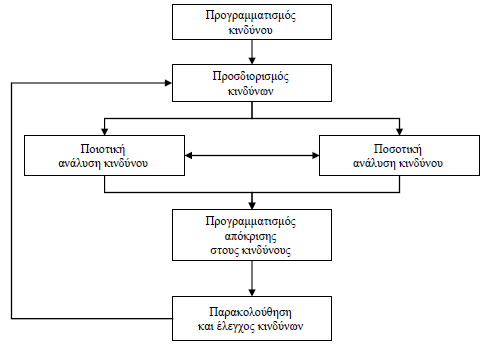 (PMI Institute, 2013)
8
Γενικές κατηγορίες κινδύνων
Σε όλα τα έργα και ειδικότερα στα έργα πληροφορικής παρουσιάζονται με επαναλαμβανόμενο τρόπο συγκεκριμένες κατηγορίες κινδύνων, η μελέτη των οποίων μας βοηθά στον καλύτερο εντοπισμό των κινδύνων σε ένα έργο. 
Οι γενικές κατηγορίες κινδύνων είναι:
Κίνδυνοι σε περίπτωση έλλειψης χρόνου
Οργανωτικοί κίνδυνοι και κίνδυνοι που έχουν σχέση με το προσωπικό
Κίνδυνοι λόγω αλλαγών
Κίνδυνοι πολυπλοκότητας (complexity)
Κίνδυνοι λόγω Περιορισμών (Constraints)
Μελλοντικοί (time-ahead) κίνδυνοι
9
Γενικές κατηγορίες κινδύνων
Κίνδυνοι σε περίπτωση έλλειψης χρόνου 
Όταν ένα έργο πρέπει να εκτελεστεί σε πολύ μικρό χρονικό διάστημα, τότε το έργο βρίσκεται σε κίνδυνο, καθώς είναι πιθανό να προκύψει:
αυξημένο κόστος λόγω αύξησης του κόστους για τη διοίκηση του έργου και της αυξημένης επικοινωνίας που θα χρειαστεί στο έργο μια και θα χρειαστεί περισσότερο προσωπικό. 
αυξημένος κίνδυνος αστοχίας λόγω της παράλληλης εκτέλεσης των εργασιών
Σε περίπτωση έλλειψης χρόνου πρέπει να εξετάζονται: 
Η συνολική προσπάθεια (effort) που απαιτείται για την ολοκλήρωση του έργου συνήθως εκφρασμένη σε εργατοώρες (manhours) ή εργατομήνες (manmonths)
Ο συνολικός χρόνος που απομένει για την ολοκλήρωση του έργου
10
Γενικές κατηγορίες κινδύνων
Οργανωτικοί κίνδυνοι και κίνδυνοι που έχουν σχέση με το προσωπικό 
Όσο αυξάνει το προσωπικό που απαιτείται για την εκτέλεση ενός έργου τόσο αυξάνεται και ο κίνδυνος αποτυχίας του έργου. Αντίστοιχα, ο κίνδυνος αυξάνεται στην περίπτωση που το έργο εκτελείται σε περισσότερους από έναν τόπους και ακόμη περισσότερο εάν οι τόποι είναι γεωγραφικά απομακρυσμένοι. Σε αυτές τις περιπτώσεις το κόστος της διοίκησης του έργου πρέπει να αυξηθεί και αυτό. 
Δύο κατηγορίες κινδύνων: της ομάδας του έργου και των χρηστών του έργου. 
Παράγοντες κινδύνου της κατηγορίας των χρηστών:
Έλλειψη δέσμευσης (commitment) της διοίκησης στο έργο, 
Έλλειψη κατανόησης της διοίκησης των σκοπών του έργου, 
Συγκρουόμενοι στόχοι από χρήστες που ανήκουν σε διαφορετικά τμήματα της ίδιας οργάνωσης, 
Έλλειψη κατανόησης της διοίκησης των απαιτήσεων για την επιτυχή ολοκλήρωση του έργου, 
Απουσία της διοίκησης από το έργο, 
Καθυστερημένες αποφάσεις που εισάγουν καθυστερήσεις στο έργο, 
Ανεπαρκείς πόροι (resources) για την εκτέλεση του έργου.
11
Γενικές κατηγορίες κινδύνων
Οργανωτικοί κίνδυνοι και κίνδυνοι που έχουν σχέση με το προσωπικό 
Παράγοντες κινδύνου της ομάδα του έργου : 
Μη αποτελεσματική διοίκηση έργου, 
Έλλειψη ξεκάθαρων στόχων για το έργο, 
Προβλήματα επικοινωνίας λόγω οργανωτικής δομής ή λόγω μεγέθους της ομάδας, 
Έλλειψη προσωπικού ή απώλεια βασικού προσωπικού ή συχνές αλλαγές στο προσωπικό, συγκρούσεις ανάμεσα στο προσωπικό, κακό ηθικό, 
Χρήση λανθασμένων προτύπων ή τεχνολογίας, 
Κακές εκτιμήσεις για την προσπάθεια (effort) που απαιτείται για την εκτέλεση του έργου, 
Κακή εκτίμηση του κόστους.
12
Γενικές κατηγορίες κινδύνων
Κίνδυνοι λόγω αλλαγών 
Ο βαθμός του κινδύνου είναι συνάρτηση του μεγέθους της αλλαγής την οποία επιφέρει το έργο και του τρόπου αποδοχής της αλλαγής
Για να γίνει θετικά δεκτή η αλλαγή που επιφέρει ένα έργο πρέπει: 
Η αλλαγή πρέπει να καλύπτει μια γενικώς αποδεκτή ανάγκη, 
Οι απαιτήσεις του έργου να είναι καλά προσδιορισμένες και να καλύπτουν αποδεκτές ανάγκες, 
Η αλλαγή δεν θίγει τις εργασιακές συνθήκες των χρηστών, 
Η επικοινωνία με τους συμμετέχοντες στο έργο καθ’ όλη τη διάρκεια του έργου είναι διαρκής και ουσιαστική.
13
Γενικές κατηγορίες κινδύνων
Κίνδυνοι πολυπλοκότητας (complexity) 
Η πολυπλοκότητα σε ένα έργο ορίζεται ως ακολούθως: 
Ύπαρξη πολλαπλών και σύνθετων συσχετίσεων μεταξύ ανθρώπων, συστημάτων, 
Απαιτεί συντονισμό μεταξύ πολλών υποέργων, 
Απαιτεί γνώση και εμπειρία από πολλές διαφορετικές επιστήμες ή βιομηχανικούς κλάδους, 
Απαιτεί εξειδικευμένες γνώσεις (know-how), 
Το έργο είναι ευρύ σε απαιτήσεις.
14
Γενικές κατηγορίες κινδύνων
Κίνδυνοι λόγω Περιορισμών (Constraints) 
Κατά την ανάπτυξη οποιουδήποτε συστήματος πρέπει να λάβουμε υπόψη την ύπαρξη των περιορισμών, οι οποίοι τίθενται από το περιβάλλον και περιορίζουν την ελευθερία των αποφάσεων και τις εναλλακτικές λύσεις.
Οι περιορισμοί αυξάνουν τον κίνδυνο στην εκτέλεση του έργου 
Οι περιορισμοί μπορούν να ταξινομηθούν με διάφορους τρόπους: 
Σχετιζόμενοι με την επιχείρηση: Προθεσμίες που προκύπτουν από την επιχείρηση, διαθέσιμος προϋπολογισμός, διαθέσιμος χρόνος. 
Τεχνολογικοί: Περιορισμοί που προκύπτουν από την τεχνολογία. 
Νομοθετικοί: Περιορισμοί που προκύπτουν από τη νομοθεσία που ισχύει στην κάθε περίπτωση. 
Ανθρωποκεντρικοί: Διαθεσιμότητα ανθρώπων με συγκεκριμένο know-how. 
Εσωτερικοί: Περιορισμοί που προκύπτουν από την αλληλεξάρτηση των εργασιών μέσα στο έργο. 
Εξωτερικοί: Περιορισμοί που προκύπτουν από το περιβάλλον, όπως καιρός, παράδοση εξοπλισμού κ.λπ.
15
Γενικές κατηγορίες κινδύνων
Μελλοντικοί (time-ahead) κίνδυνοι 
Είναι πιθανό ότι έργο που διαρκεί περισσότερο από ένα έτος: 
Να αντιμετωπίσει προβλήματα που δεν είχαν προβλεφθεί στην έναρξη του
Το περιβάλλον του έργου να είναι αρκετά διαφορετικό του αρχικού. 
Μερικά θέματα που πρέπει να εξεταστούν στην ανάλυση των μελλοντικών κινδύνων: 
Η προσδοκώμενη ημερομηνία τέλους του έργου, 
Οι αλλαγές στο προσωπικό, 
Η σταθερότητα των απαιτήσεων, 
Είναι δυνατόν εργασίες να εκτελεσθούν παράλληλα, 
Είναι δυνατόν το έργο να υποδιαιρεθεί σε μικρότερα κομμάτια
Υπάρχει αβεβαιότητα λόγω της μεγάλης διάρκειας του έργου
16
Πηγές αποτυχίας έργου ERP (1)
Ανεπαρκής ή λανθασμένη επιλογή συστήματος ERP ή προμηθευτή. 
Η ομάδα του έργου ERP δεν έχει επαρκείς ικανότητες.  Απαιτούνται άτομα με βαθιά γνώση των επιχειρηματικών διεργασιών, αναλυτές επιχειρηματικών διεργασιών, τεχνικοί με δεξιότητες πληροφορικής αλλά και εξωτερικοί εμπειρογνώμονες 
Μη επαρκής εμπλοκή της ανώτατης διοίκησης. Η συνεχής υποστήριξη της διοίκησης είναι απαραίτητη σε όλη τη διάρκεια του έργου. 
Λανθασμένη εταιρική στρατηγική σε σχέση με τη στρατηγική πληροφοριακών συστημάτων.  Απαιτείται  ευθυγράμμιση της στρατηγικής πληροφοριακών συστημάτων με την επιχειρηματική στρατηγική 
Μη επαρκής επικοινωνία μεταξύ των βασικών συμμετεχόντων στο έργο ERP.  Θα πρέπει να οριστούν οι τρόποι επικοινωνίας, τα κανάλια επικοινωνίας, οι επιτροπές παρακολούθησης και ελέγχου του έργου, ο τρόπος αποδοχής των παραδοτέων αλλά και επίλυσης των διαφορών. 
Μη επαρκής εμπλοκή των βασικών χρηστών του έργου.  Η εμπλοκή των χρηστών είναι σημαντική ώστε η υλοποίηση του συστήματος ERP να ανταποκρίνεται στις προσδοκίες τους. Οι χρήστες θα θέσουν τις απαιτήσεις, θα σχεδιάσουν τις νέες επιχειρηματικές διεργασίες και τελικά θα αποδεχτούν το τελικά παραγόμενο σύστημα.
17
Πηγές αποτυχίας έργου ERP (2)
Μη επαρκής εκπαίδευση χρηστών του έργου. Η εκπαίδευση των χρηστών είναι ιδιαίτερα σημαντική για την αποδοχή του συστήματος αλλά και για την απρόσκοπτη λειτουργία του συστήματος. 
Σύνθετη αρχιτεκτονική συστήματος και μεγάλος αριθμός των νέων υποσυστημάτων. Η σύνθετη αρχιτεκτονική του συστήματος ERP, η αλληλεπίδραση του συστήματος με άλλα εξωτερικά συστήματα καθώς και ο αριθμός των νέων υποσυστημάτων που θα εγκατασταθούν είναι παράγοντες που επηρεάζουν την πολυπλοκότητα του έργου ERP. 
Μη επαρκής ανασχεδιασμός των επιχειρηματικών διεργασιών οι οποίες θα υλοποιηθούν στο νέο σύστημα ERP. Η εγκατάσταση ενός νέου συστήματος ERP τις περισσότερες φορές συνδυάζεται με τον ανασχεδιασμό των επιχειρηματικών διεργασιών (business process re-engineering). 
Κακή διοίκηση του έργου, όπως η έλλειψη στόχων, κακή ή λανθασμένη διαχείριση απαιτήσεων, κακός χρονοπρογραμματισμός του έργου κ.λπ.
18
Πηγές αποτυχίας έργου ERP (3)
Χρήση λανθασμένων ή ανεπαρκών τεχνικών, μεθόδων και εργαλείων διαχείρισης του έργου. 
Ανεπαρκής ηγεσία στο έργο. Η επιτυχής υιοθέτηση ενός συστήματος ERP προϋποθέτει ισχυρή και αφοσιωμένη ηγεσία, ανοιχτή και ειλικρινή επικοινωνία μεταξύ των συμμετεχόντων καθώς και μια ισορροπημένη αλλά και ικανή ομάδα υλοποίησης του έργου ERP. 
Ανεπαρκής διαχείριση των αλλαγών που υπεισέρχονται στο έργο.  H υλοποίηση του έργου ERP βασίζεται σε ήδη υπάρχοντα λογισμικά, που έχουν συνήθως τη μορφή ολοκληρωμένων προϊόντων.  Συχνά  δεν δίνεται έμφαση στην επαρκή τεκμηρίωση της λειτουργικότητας, των αλλαγών που απαιτούνται, αλλά και στον χρόνο/κόστος για την υλοποίηση των αλλαγών.
Ανεπαρκή διαχείριση των παλαιών συστημάτων (legacy systems) που θα αντικατασταθούν από το νέο σύστημα. Απαιτείται σχεδιασμός της μετάβασης από το παλαιό στο νέο σύστημα, μεταφορά των δεδομένων στο νέο σύστημα (data migration), και εξασφάλιση της απρόσκοπτης λειτουργίας της επιχείρησης κατά την έναρξη της λειτουργίας του νέου συστήματος.
19
Πηγές αποτυχίας έργου ERP (4)
Κακής ποιότητας ή ανεπαρκείς παρεχόμενες συμβουλευτικές υπηρεσίες. Η εγκατάσταση του ERP απαιτεί την σωστή επιλογή των εξωτερικών συμβούλων και προμηθευτών. 
Ανεπαρκής ανάλυση και μελέτη τεχνικών θεμάτων εισαγωγής του νέου συστήματος. Οι τεχνικές πτυχές του ERP που θα πρέπει να έχουν μελετηθεί και αξιολογηθεί πριν την υλοποίησή τους είναι: 
η απαραίτητη λειτουργικότητα (functionality), η χρηστικότητα (usability) και η φιλικότητα προς τον χρήστη (user friendliness), η φορητότητα (portability) και επεκτασιμότητα του συστήματος (scalability), η αρθρωτή κατασκευή του συστήματος (modularity), η διαχείριση εκδόσεων (versioning), η δυνατότητα αναβάθμισης (upgradeability), η ευελιξία (flexibility), η ασφάλεια (security), η ύπαρξη τεκμηρίωσης (documentation) κ.ά.
20
Πηγές αποτυχίας έργου ERP (5)
Ανεπαρκής συντήρηση.  Συντηρησιμότητα (maintenability) είναι η ικανότητα του συστήματος ERP για την κάλυψη των διαρκώς μεταβαλλόμενων επιχειρησιακών στόχων με την ελάχιστη δυνατή δαπάνη. Εκτιμάται ότι το μέσο ετήσιο κόστος συντήρησης ανέρχεται στο ύψος του 10% του αρχικού κόστους κτήσης του συστήματος ERP, ενώ το κόστος αναβάθμισης των συστημάτων (software updates) ανέρχεται στο 10% της αρχικής επένδυσης. 
Ανεπαρκής οικονομική διαχείριση. H επένδυση σε ένα σύστημα ERP αποτελεί μια σημαντική απόφαση για την επιχείρηση καθώς απαιτεί σημαντικούς οικονομικούς πόρους. Επομένως, ο σωστός οικονομικός σχεδιασμός και η ύπαρξη κατάλληλων ταμειακών ροών είναι ιδιαίτερα σημαντική στην επιτυχή ολοκλήρωση ενός έργου ERP.
21
Διαδικασίες διαχείρισης κινδύνων έργων
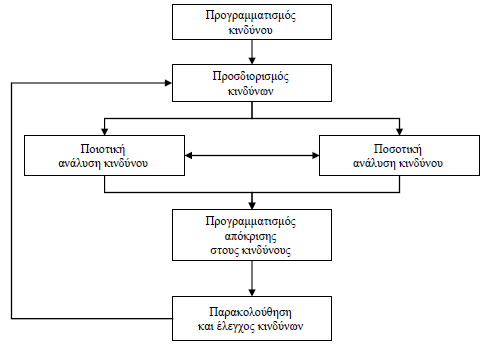 (PMI Institute, 2013)
22
Ποιοτική ανάλυση κινδύνωνΠροσδιορισμός μεγέθους κινδύνων
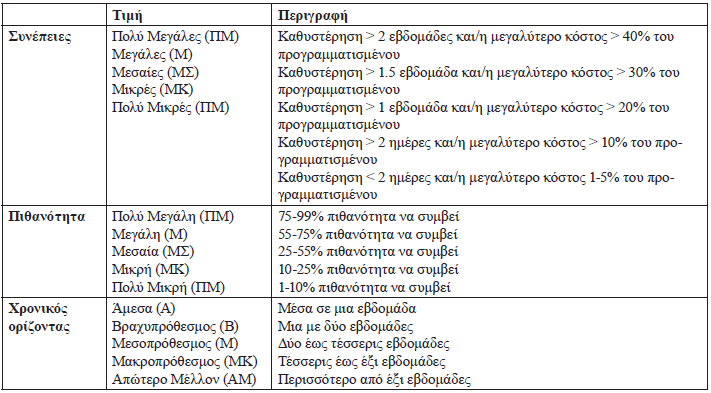 23
[Speaker Notes: H ποιοτική ανάλυση κινδύνου είναι η διαδικασία της αξιολόγησης του αντίκτυπου των κινδύνων στο έργο και η πιθανότητα των προσδιορισμένων κινδύνων. Είναι η διαδικασία της κατανόησης της σπουδαιότητας του κάθε κινδύνου για το έργο και του καθορισμού προτεραιοτήτων και οδηγεί στην ανάπτυξη του πλάνου αντιμετώπισης των κινδύνων. Κατά το βήμα αυτό, της διαχείρισης των κινδύνων, χρειάζεται να προσδιορίσουμε το μέγεθος του κινδύνου ορίζοντας την πιθανότητα να συμβεί και τις συνέπειες που θα έχει στο έργο. 
Ο Πίνακας αξιολογεί κάθε κίνδυνο με βάση τις συνέπειές του στην επιχείρηση και στο έργο, την πιθανότητα να συμβεί, και τον χρονικό ορίζοντα, δηλαδή αν ο κίνδυνος είναι βραχυπρόθεσμος ή μακροπρόθεσμος. Προφανώς η αξιολόγηση του χρονικού ορίζοντα είναι σε συνάρτηση με τη διάρκεια του έργου.]
Ποιοτική ανάλυση κινδύνων Αξιολόγηση συνεπειών πραγμάτωσης κινδύνων
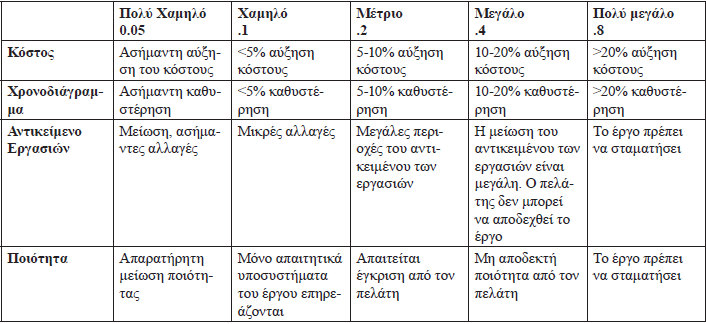 24
[Speaker Notes: Στον Πίνακα παρουσιάζεται η αξιολόγηση των συνεπειών από την πραγμάτωση του κινδύνου, η οποία γίνεται αξιολογώντας το κόστος απόκρισης, τις επιπτώσεις στο χρονοδιάγραμμα του έργου και στο αντικείμενο των εργασιών του έργου.]
Ποιοτική ανάλυση κινδύνων Υπολογισμός επικινδυνότητας
Επικινδυνότητα = Πιθανότητα εμφάνισης * Συνέπειες

Παράδειγμα
Έστω ότι σε ένα έργο έχουν εντοπισθεί οι ακόλουθοι κίνδυνοι και έστω ότι η πιθανότητα υπολογίζεται από 1 έως 10 (1 μικρή και 10 πολύ μεγάλη), ενώ οι συνέπειες στο έργο υπολογίζονται από 1 έως 10 (1πολύ μικρές συνέπειες και  10 καταστροφικές συνέπειες). Ο κίνδυνος R1 χρειάζεται τη μεγαλύτερη προσοχή.
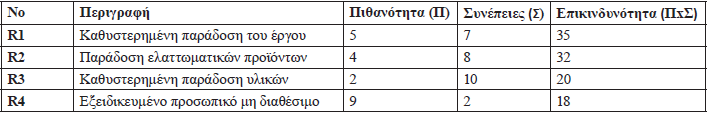 25
[Speaker Notes: Η επικινδυνότητα προκύπτει αν πολλαπλασιάσουμε την πιθανότητα του κινδύνου (Π) να συμβεί με τη σοβαρότητα των συνεπειών (Σ) (επιπτώσεων) που η πραγμάτωση του κινδύνου προκαλεί.]
Διαδικασίες διαχείρισης κινδύνων έργων
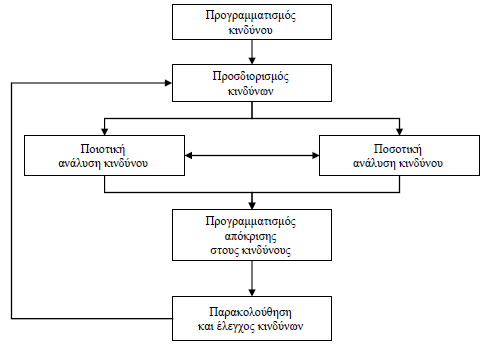 (PMI Institute, 2013)
26
Ποσοτική ανάλυση κινδύνου
Η ποσοτική ανάλυση κινδύνου στοχεύει στην αριθμητική ανάλυση της πιθανότητας του κάθε κινδύνου και των επιπτώσεών του στους στόχους του έργου. Η ποσοτική ανάλυση του κινδύνου χρησιμοποιεί τεχνικές με σκοπό να: 
Καθορίσει την πιθανότητα να πετύχουμε συγκεκριμένους στόχους του έργου, 
Να ποσοτικοποιήσει την έκθεσή μας στον κίνδυνο και να καθορίσει το κόστος και τον χρόνο που θα χρειαστεί η αντιμετώπιση του κινδύνου, 
Να προσδιορίσει κινδύνους που απαιτούν περισσότερη προσοχή, 
Να προσδιορίσει ρεαλιστικούς στόχους για το κόστος και το χρονοδιάγραμμα, 
Η ποσοτική ανάλυση των κινδύνων γίνεται ταυτόχρονα με την ποιοτική ή μεμονωμένα μετά την ποιοτική.
27
[Speaker Notes: Ορισμένα γνωστά εργαλεία ποσοτικής ανάλυσης κινδύνου είναι:
 Ανάλυση ευαισθησίας (Sensitivity analysis)
 Δένδρα αποφάσεων (Decision trees)
 Δένδρα σφαλμάτων (Fault trees)
 Δένδρα γεγονότων (Event trees)
 Διάγραμμα επιρροών (Influence diagram)
 Κρίση εμπειρογνωμόνων και ιστορικές πληροφορίες
 Ποσοτικοποίηση Monte Carlo
 Τεχνική αξιολόγησης και αναθεώρησης προγράμματος
 Διαδικασία Ιεραρχικής ανάλυσης (Analytical hierarchy process)]
Διαδικασίες διαχείρισης κινδύνων έργων
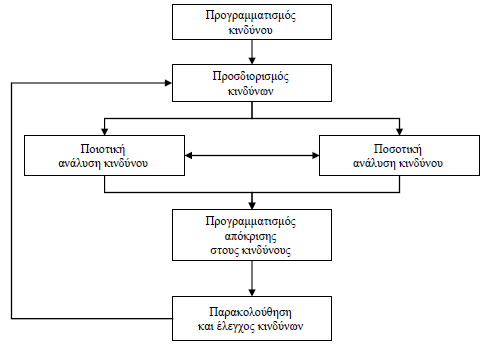 (PMI Institute, 2013)
28
Απόκριση στους κινδύνους
Για την απόκριση στους κινδύνους ενός έργου ERP μπορούμε να ακολουθήσουμε εναλλακτικές στρατηγικές:
Αποφυγή (Avoidance), 
Μεταφορά (Transference), 
Αντιμετώπιση (Mitigation), 
Αποδοχή (Acceptance).
29
Αποφυγή του κινδύνου
Η στρατηγική της αποφυγής του κινδύνου επιδιώκει κατά κύριο λόγο τη μείωση της αβεβαιότητας. Όταν η αβεβαιότητα προέρχεται από έλλειψη γνώσης, τότε η στρατηγική μπορεί να εφαρμοσθεί με άμεσους τρόπους : 
Με την αποσαφήνιση των απαιτήσεων του έργου, 
Με τον ορισμό των στόχων του έργου με σαφήνεια, 
Με τη βελτίωση της επικοινωνίας με τους συμμετέχοντες, 
Με την ανάπτυξη πρωτοτύπων του πληροφοριακού συστήματος, 
Με την εκπαίδευση των χρηστών, 
Με την πρόσκληση ειδικών εμπειρογνωμόνων για την επίλυση σύνθετων προβλημάτων 
Έμμεσοι τρόποι για την αποφυγή του κινδύνου: 
Αλλαγή του αντικειμένου των εργασιών του έργου με σκοπό την απλοποίησή του και την εξάλειψη των σημείων που προκαλούν κίνδυνο, 
Χρήση μιας γνωστής και δοκιμασμένης μεθόδου αντί μιας άγνωστης, 
Χρήση δοκιμασμένης τεχνολογίας αντί μιας νέας, 
Χρήση πλεονασμού στον σχεδιασμό του έργου.
30
Μεταφορά του κινδύνου (1)
Η στρατηγική της μεταφοράς του κινδύνου στοχεύει στο να μεταφέρει τα αποτελέσματα του κινδύνου μαζί με την υπευθυνότητα για τον κίνδυνο σε ένα τρίτο μέρος (third party). Η μεταφορά του κινδύνου δεν εξαφανίζει τον κίνδυνο. Οι πιο συνηθισμένοι τρόποι μεταφοράς του κινδύνου είναι: 
Η χρήση υπεργολάβων,
Η χρήση των υπεργολάβων για την αγορά υπηρεσιών ή αγαθών μεταφέρει ένα κομμάτι της υπευθυνότητας της αντιμετώπισης του κινδύνου από τον εργολάβο στον υπεργολάβο. Η χρήση των συμβολαίων σταθερής τιμής (fixed price) βοηθάει στην αντιμετώπιση των οικονομικών κινδύνων του έργου. 
Η ασφάλιση 
Όταν αντιμετωπίζουμε οικονομικούς κινδύνους. Ο ασφαλιστής αναλαμβάνει, αντί για τον ασφαλιζόμενο, μέρος της ευθύνης. Αυτό γίνεται με έκδοση εγγυητικών επιστολών, με performance bond κ.λπ  
Η εξαγορά του κινδύνου
Ο εργολάβος με σκοπό να αντιμετωπίσει έναν κίνδυνο αγοράζει καλύτερο εξοπλισμό ή αποφασίζει να υλοποιήσει άλλη τεχνική λύση με πρόσθετο κόστος γι’ αυτόν.
31
Μεταφορά του κινδύνου (2)
Οι κατηγορίες συμβάσεων που μπορούν να χρησιμοποιηθούν είναι οι ακόλουθες: 
Σύμβαση με ποσοστό επί του απολογιστικού κόστους (time and means). Ο πελάτης αναλαμβάνει να πληρώσει όλο το άμεσο κόστος του έργου και ένα ποσοστό επί των δαπανών ή ένα σταθερό ποσό. Είναι η πιο ευέλικτη μορφή σύμβασης όταν το αντικείμενο του έργου δεν είναι καλά προσδιορισμένο. 
Δημιουργία συνεταιρισμού (Consortium). Πελάτης και ανάδοχος σχηματίζουν κοινοπραξία με σκοπό τον επιμερισμό του κινδύνου. 
Σύμβαση με τιμή μονάδος. Ο πελάτης και ο εργολάβος συμφωνούν επί της τιμής συγκεκριμένων μονάδων εργασιών. 
Σύμβαση ορισμένου ποσού ή κατ’ αποκοπή (fixed price). Ο εργολάβος αναλαμβάνει να εκτελέσει το αντικείμενο των εργασιών του έργου για ένα προκαθορισμένο τίμημα. 
Σύμβαση με το κλειδί στο χέρι. Ο πελάτης αναλαμβάνει να μελετήσει και να κατασκευάσει μόνος του το έργο. 
Σύμβαση κατασκευής, εκχώρησης, εκμετάλλευσης και μεταβίβασης (ΒΟΟΤ Build, Own, Operate, Transfer). Ο ανάδοχος αναλαμβάνει να χρηματοδοτήσει το έργο, να το κατασκευάσει, να το λειτουργήσει για έναν αριθμό ετών και να το μεταβιβάσει στον πελάτη.
32
[Speaker Notes: Για τη μεταφορά κινδύνου σημαντικό ρόλο παίζει το είδος της σύμβασης που θα επιλεγεί για να χρησιμοποιηθεί.]
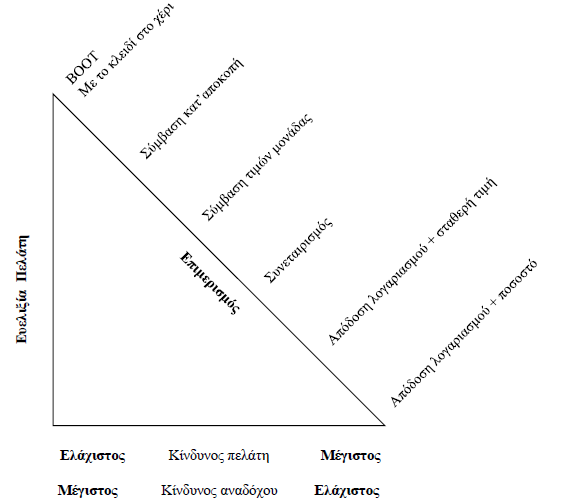 Μεταφορά του κινδύνου (3)
Σχέση κινδύνου με είδος σύμβασης
33
[Speaker Notes: Στην Εικόνα παρουσιάζεται η σχέση του κινδύνου με το είδος της σύμβασης που θα επιλεγεί και την ευελιξία που προσφέρει το είδος αυτό της σύμβασης.]
Μεταφορά του κινδύνου (4)
Συμπληρωματικές τεχνικές διαχείρισης κινδύνου που έχουν σχέση με τις συμβάσεις:
Οι εγγυητικές επιστολές
Ο ανάδοχος δίνει μια εγγύηση, η οποία εκδίδεται από την τράπεζα που συνεργάζεται ο ανάδοχος προς τον πελάτη. Έχει ως σκοπό να εξασφαλίσει ότι ο πελάτης θα αποζημιωθεί: α) εάν το έργο δεν τελειώσει εγκαίρως, β) εάν το έργο δεν έχει την απαιτούμενη ποιότητα, γ) εάν καθόσον ισχύει η εγγύηση καλής λειτουργίας το έργο παρουσιάσει προβλήματα. 
Η παρακράτηση αμοιβής 
Ο πελάτης παρακρατεί ένα ποσό από τη συνολική αμοιβή του αναδόχου, συνήθως έως 10% επί του συνολικού τιμήματος ως εγγύηση καλής λειτουργίας του έργου και κατά την περίοδο που ισχύει η εγγύηση. Με τη λήξη της εγγύησης πληρώνεται και το εναπομείναν ποσό.
34
[Speaker Notes: Επίσης με τις ασφάλειες, ο κίνδυνος αναλαμβάνεται από τρίτο με τη μορφή καταβολής ασφαλίστρων. Τα ασφάλιστρα είναι η μετρήσιμη αξία του κινδύνου στο έργο. Η ασφάλεια συνήθως καλύπτει: 
Ζημιές στην ιδιοκτησία, 
Αποθεματικές ζημιές (π.χ. λόγω διακοπής των επιχειρηματικών δραστηριοτήτων), 
Νομική ευθύνη, 
Προσωπική ευθύνη.]
Αντιμετώπιση του κινδύνου
Η στρατηγική της αντιμετώπισης του κινδύνου αποβλέπει στη μείωση της πιθανότητας του κινδύνου καθώς και των συνεπειών του σε περίπτωση που ο κίνδυνος πραγματοποιηθεί. Λαμβάνοντας μέτρα για την αντιμετώπιση του κινδύνου εγκαίρως είναι πολύ πιο αποτελεσματικό από το να αντιμετωπίζουμε τις συνέπειες του κινδύνου όταν αυτός πραγματωθεί. 
Η αντιμετώπιση του κινδύνου μπορεί να έχει δύο μορφές: 
Λήψη προληπτικών μέτρων, 
Λήψη μέτρων αντιμετώπισης των συνεπειών.
35
Αποδοχή του κινδύνου
Η στρατηγική της αποδοχής του κινδύνου σημαίνει ότι η ομάδα του έργου έχει αποφασίσει να μην αλλάξει το πλάνο του έργου έτσι ώστε να αντιμετωπίσει τον κίνδυνο ή δεν μπορεί να βρει τρόπο αντιμετώπισης του κινδύνου. 
Για την ενεργή αποδοχή του κινδύνου είναι απαραίτητο να αναπτύξουμε πλάνο εναλλακτικών λύσεων (contingency planning) το οποίο θα εκτελεσθεί όταν προκύψει ο κίνδυνος. 
Η παθητική αποδοχή των κινδύνων δεν απαιτεί καμία ενέργεια και οι κίνδυνοι αντιμετωπίζονται με τον καλύτερο τρόπο τη χρονική στιγμή της πραγμάτωσής τους.
36
[Speaker Notes: Ενεργή αποδοχή του κινδύνου: Το σχέδιο των εναλλακτικών λύσεων περιγράφει με ακρίβεια τους τρόπους αντιμετώπισης του κινδύνου καθώς και τις πιθανές εναλλακτικές λύσεις. Το κέρδος που έχουμε είναι ότι όταν ο κίνδυνος πραγματοποιηθεί είμαστε προετοιμασμένοι, με αποτέλεσμα την καλύτερη αντιμετώπιση του κινδύνου, το μικρότερο δυνατό κόστος και τον μικρότερο αντίκτυπο στο έργο. 
Παθητική αποδοχή του κινδύνου: Η πιο συνηθισμένη μέθοδος αποδοχής κινδύνου είναι η ύπαρξη μέσα στο πλάνο του έργου συμπληρωματικών ποσών, συμπληρωματικού χρόνου ή γενικότερα πόρων για κινδύνους που θα πραγματοποιηθούν κατά τη διάρκεια του έργου. Αξίζει να σημειωθεί ότι η μέθοδος PERT περιέχει ήδη συμπληρωματικά ποσά χρόνων για κάθε δραστηριότητα, μια και ο χρόνος στη μέθοδο PERT είναι ο σταθμισμένος μέσος όρος.]
Επιλογή στρατηγικής απόκρισης στον κίνδυνο
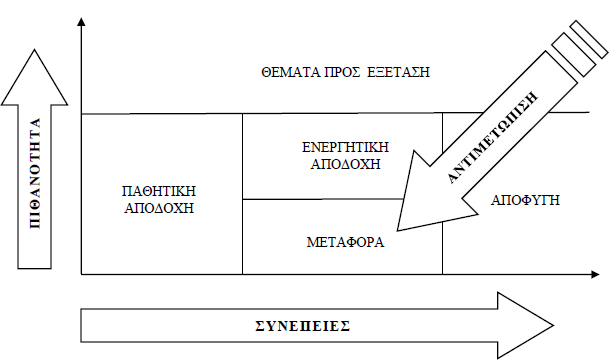 37
[Speaker Notes: Αναλύσαμε τις εναλλακτικές στρατηγικές για την απόκριση στους κινδύνους ενός έργου ERP:
Αποφυγή (Avoidance), 
Μεταφορά (Transference), 
Αντιμετώπιση (Mitigation), 
Αποδοχή (Acceptance). 
Στην Εικόνα παρουσιάζεται ένας αριθμός κανόνων που μας βοηθούν στην επιλογή της στρατηγικής:
Αν η πιθανότητα του κινδύνου είναι ιδιαίτερα αυξημένη είναι προτιμότερο να θεωρήσουμε τον κίνδυνο ως βέβαιο γεγονός και να χειριστούμε το θέμα ανάλογα. 
Όλοι οι κίνδυνοι που έχουν πολύ μεγάλο αντίκτυπο στο έργο πρέπει να αποφεύγονται. Στην αντίθετη περίπτωση το έργο μας θα αποτύχει. 
Όλους τους κινδύνους οι οποίοι έχουν πολύ μικρές συνέπειες και αντίκτυπο για το έργο μπορούμε να τους αποδεχθούμε παθητικά. 
Μεταξύ της παθητικής αποδοχής ενός κινδύνου και της αποφυγής του διαλέγουμε τη στρατηγική της μεταφοράς, εάν η πιθανότητα του κινδύνου είναι σχετικά μικρή και προφανώς εάν ο κίνδυνος μπορεί να μεταφερθεί. 
Για κινδύνους με μεγάλη πιθανότητα να συμβούν και με περιοδικότητα (μπορούν να συμβούν πολλές φορές) είναι καλύτερο να αποδεχθούμε τον κίνδυνο ενεργητικά. 
Η αντιμετώπιση του κινδύνου είναι στρατηγική που χρησιμοποιείται επιλεκτικά, κατά περίπτωση και σε συνδυασμό με τις υπόλοιπες στρατηγικές.]
Κριτήρια για αποδοτική απόκριση στον κίνδυνο
Η απόκριση στον κίνδυνο πρέπει να είναι: 
Κατάλληλη. Η κατάλληλη απόκριση ανάλογα με το μέγεθος του κινδύνου. 
Προσιτή από άποψη κόστους. Μια απόκριση με κόστος που δεν μπορούμε να πληρώσουμε δεν είναι χρήσιμη. 
Να καταλήγει σε ενέργεια. Η απόκριση στον κίνδυνο πρέπει να καταλήγει σε συγκεκριμένη ενέργεια. Αλλιώς είναι γενική και όχι χρήσιμη. 
Ρεαλιστική. Η ενέργεια που προτείνουμε να είναι τέτοια ώστε να μπορεί να υλοποιηθεί. 
Αξιολογήσιμη. Η ενέργεια που προτείνουμε να μπορεί να αξιολογηθεί. 
Να υπάρχει συμφωνία. Να υπάρχει συμφωνία μεταξύ των συμμετεχόντων.
38
Παράδειγμα στρατηγικών απόκρισης κινδύνου
Εναλλακτικές στρατηγικές απόκρισης στον κίνδυνο εσφαλμένης καταγραφής απαιτήσεων στη διαδικασία πρόσληψης του υποσυστήματος των ανθρωπίνων πόρων
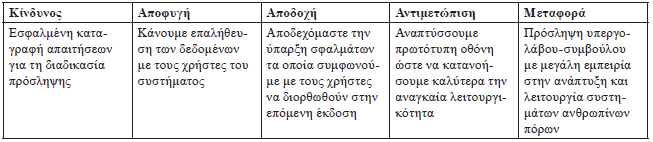 39
Σχέδιο Απόκρισης στον Κίνδυνο
Η επιλογή της στρατηγικής απόκρισης σε κάθε κίνδυνο περιγράφεται στο Σχέδιο Απόκρισης στον Κίνδυνο (Risk Response Plan), στο οποίο καταγράφονται όλες οι ενέργειες που απαιτούνται για την αντιμετώπιση του κάθε κινδύνου. 
Ενδεικτικά το Σχέδιο Απόκρισης στους Κινδύνους περιλαμβάνει τα ακόλουθα: 
Μοναδικός αριθμός για κάθε κίνδυνο, 
Το μέλος της ομάδας έργου που είναι υπεύθυνο για κάθε κίνδυνο καθώς και οι αρμοδιότητες που έχει, 
Τα αποτελέσματα της ποσοτικής και ποιοτικής ανάλυσης, 
Τον τρόπο αντιμετώπισης του κινδύνου ανά κατηγορία λαμβανόμενων μέτρων, 
Ενέργειες που απαιτούνται για την υλοποίηση της επιλεγμένης στρατηγικής για την αντιμετώπιση του κινδύνου, 
Κόστος και χρόνος που απαιτείται για την απόκριση στον κίνδυνο, 
Εναλλακτικές λύσεις και πλάνα
40
Αντιμετώπιση κινδύνων σε έργο ERP
Σε ένα έργο ERP κάθε γενική κατηγορία κινδύνου (βλ. σελ. 8) αντιμετωπίζεται με διαφορετικό τρόπο. 
Οι τεχνικές αντιμετώπισης κινδύνων αφορούν τις παρακάτω περιπτώσεις: 
Αντιμετώπιση κινδύνων χρόνου, 
Αντιμετώπιση οργανωτικών κινδύνων και κινδύνων συσχετιζόμενων με το προσωπικό, 
Αντιμετώπιση κινδύνων αλλαγής, 
Αντιμετώπιση κινδύνων πολυπλοκότητας, 
Αντιμετώπιση κινδύνων περιορισμών, 
Αντιμετώπιση μελλοντικών κινδύνων.
41
Αντιμετώπιση κινδύνων χρόνου (1)
Στόχος : η ελαχιστοποίηση του κινδύνου ότι το έργο θα καθυστερήσει. 
Αιτία : ο ανεπαρκής χρόνος για την εκτέλεση ενός έργου, λόγω εσφαλμένης εκτίμησης του μεγέθους του έργου, ή από απειρία στην εκτέλεση, ή από οποιονδήποτε άλλο λόγο 
Αντιμετώπιση: 
Α) να προσθέσουμε περισσότερους πόρους στο έργο αν
ο προϋπολογισμός του έργου επιτρέπει κάτι τέτοιο,
η ανάλυση των εργασιών επιτρέπει την πρόσθεση επιπλέον πόρων στο έργο και 
η πρόσθεση πόρων στο έργο δεν παρακωλύει την εργασία των ήδη υπαρχόντων
Β) να επαναπροσδιοριστεί το χρονοδιάγραμμα του έργου ώστε να αποφασίσουμε ποια παραδοτέα θα καθυστερήσουμε και για πόσο.
42
Αντιμετώπιση κινδύνων χρόνου (2)
Προσοχή: Αν αυξήσουμε τους πόρους, τότε αυξάνεται το κόστος διοίκησης του έργου και το κόστος επικοινωνίας μέσα στο έργο 
Κανόνες που μπορούν να εφαρμοστούν και να βοηθήσουν σε περίπτωση έλλειψης χρόνου : 
Μελέτη των απαιτήσεων του έργου έτσι ώστε να εντοπίσουμε μη ζωτικές απαιτήσεις, πράγματα που μπορούν να παραδοθούν αργότερα, 
Εξετάστε κατά πόσο το έργο μπορεί να παραδοθεί σε φάσεις, 
Εξασφαλίστε αρκετό επιπλέον χρόνο για τη διαχείριση του έργου, 
Αντισταθείτε στον πειρασμό να προσθέσετε περισσότερο προσωπικό στο έργο, εκτός και αν ο ρόλος τους είναι καλά ορισμένος, 
Εξασφαλίστε ότι το προσωπικό του έργου είναι καλά εκπαιδευμένο και ότι έχει αρκετή εμπειρία.
43
Αντιμετώπιση οργανωτικών κινδύνων και κινδύνων συσχετιζόμενων με το προσωπικό (1)
Η ελαχιστοποίηση των κινδύνων που σχετίζονται με το προσωπικό είναι μεγάλης σημασίας. 
Ο διαχειριστής έργου είναι βασικός συντελεστής καθώς πρέπει: 
Να καθοδηγήσει την ομάδα παρουσιάζοντας τους στόχους και τις προτεραιότητες, 
Να εξασφαλίσει ότι δεν υπάρχουν διαφωνίες μεταξύ των μελών της ομάδας, 
Να εξασφαλίσει ότι το προσωπικό είναι σωστά εκπαιδευμένο για να κάνει την εργασία του, 
Να εξασφαλίσει ότι το προσωπικό έχει την απαιτούμενη εμπειρία, 
Να  οργανώνει τακτικές συναντήσεις όπου όλα τα θέματα συζητούνται αναλυτικά, 
Να ενημερώνει τη διοίκηση για την πορεία του έργου. 
Η θεωρία οργάνωσης ομάδων προτείνει μέχρι 7 μέλη σε κάθε ομάδα.
44
Αντιμετώπιση οργανωτικών κινδύνων και κινδύνων συσχετιζόμενων με το προσωπικό (2)
Τρόποι για μείωση των κινδύνου που σχετίζονται με το προσωπικό: 
Βάζουμε ξεκάθαρους στόχους και αναζητούμε συμφωνία από όλους τους συμμετέχοντες για τους στόχους 
Κάνουμε συμφωνία για τη διαθεσιμότητα του προσωπικού, 
Υλοποιούμε εκπαίδευση προσωπικού όπου χρειάζεται, 
Εξασφαλίζουμε ότι το προσωπικό διαθέτει το απαραίτητο know-how, 
Εξασφαλίζουμε ότι τα απαραίτητα standard ακολουθούνται, 
Εξασφαλίζουμε ότι υπάρχουν εναλλακτικά σενάρια σε περίπτωση αποχώρησης προσωπικού.
45
Αντιμετώπιση κινδύνων αλλαγής
Βασικές στρατηγικές για την ελαχιστοποίηση των κινδύνων αλλαγής:
Εκπαίδευση και ενημέρωση όσων επηρεάζονται από την αλλαγή, 
Έγκαιρη επικοινωνία και ουσιαστική συμμετοχή των αντιπροσώπων των συλλόγων των εργαζομένων, 
Υποστήριξη χρηστών κατά την αρχική φάση της λειτουργίας του έργου, 
Παρουσίαση των πλεονεκτημάτων του έργου.
46
Αντιμετώπιση κινδύνων περιορισμών
Ανάλυση περιορισμών ώστε να εξασφαλίσουμε ότι είναι γνήσιοι και υπαρκτοί.
Περιορισμοί σχετιζόμενοι με την επιχείρηση: αναφέρονται στον χρόνο, στο κόστος και στους πόρους. 
Οι περιορισμοί αυτού του είδους αντιμετωπίζονται εάν προσθέσουμε στο έργο χρόνο, χρήμα και πόρους αντίστοιχα.  Όταν αυτό δεν είναι εφικτό εφαρμόζουμε τεχνικές διαχείρισης έργων έτσι ώστε να μεγιστοποιήσουμε το αποτέλεσμα. 
Στην περίπτωση που ο περιορισμός είναι μη ρεαλιστικός, πρέπει να προσδιορίσουμε και να ποσοτικοποιήσουμε τις συνέπειες και να τις παρουσιάσουμε στους συμμετέχοντες του έργου, έτσι ώστε είτε να χαλαρώσουμε τον περιορισμό είτε να τον καταργήσουμε.
47
Αντιμετώπιση μελλοντικών κινδύνων
Τρόπος αντιμετώπισης μελλοντικών κινδύνων: η λεπτομερής και ακριβής ανάλυση του έργου σε συνδυασμό με την υλοποίηση του έργου σε φάσεις.
Άλλοι τρόποι αντιμετώπισης μελλοντικών κινδύνων είναι: 
Στον προγραμματισμό του έργου να συμπεριλάβουμε ένα ποσοστό ανοχής σε απρόβλεπτους παράγοντες, κακές εκτιμήσεις κ.λπ. 
Προοδευτική εισαγωγή του προσωπικού στο έργο, 
Συνεχή εκπαίδευση, 
Εκτέλεση του έργου σε φάσεις με ταυτόχρονη τμηματική παράδοση, 
Επανεκτίμηση του έργου στο τέλος κάθε φάσης.
48
Διαδικασίες διαχείρισης κινδύνων έργων
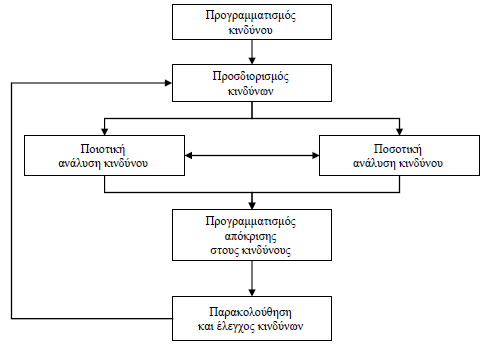 (PMI Institute, 2013)
49
Παρακολούθηση και έλεγχος κινδύνων
Η διεργασία της παρακολούθησης και του ελέγχου του κινδύνου αποσκοπεί στο να εξασφαλίσουμε ότι: 
Η απόκριση στον κίνδυνο έχει γίνει όπως είχε προγραμματισθεί, 
Οι ενέργειες απόκρισης στον κίνδυνο είναι αποτελεσματικές, 
Οι παραδοχές που έχουν γίνει στο έργο ισχύουν ακόμα, 
Το έργο παρακολουθείται με τέτοιο τρόπο ώστε όλα τα γεγονότα που προμηνύουν κινδύνους να αναλύονται, 
Οι κατάλληλες διαδικασίες ακολουθούνται.
50
Βιβλιογραφία
PMI Institute. (2013). A guide to the Project Management Body of Knowledge, 5th edition. PMI Standard Committee.
51
Ευχαριστώ για την παρακολούθηση
52